Учим детей резать ножницами
Васина Н.А.
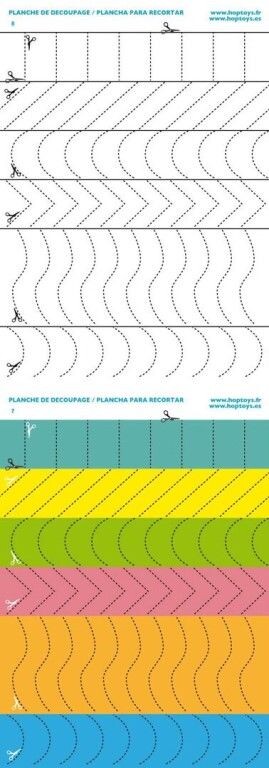 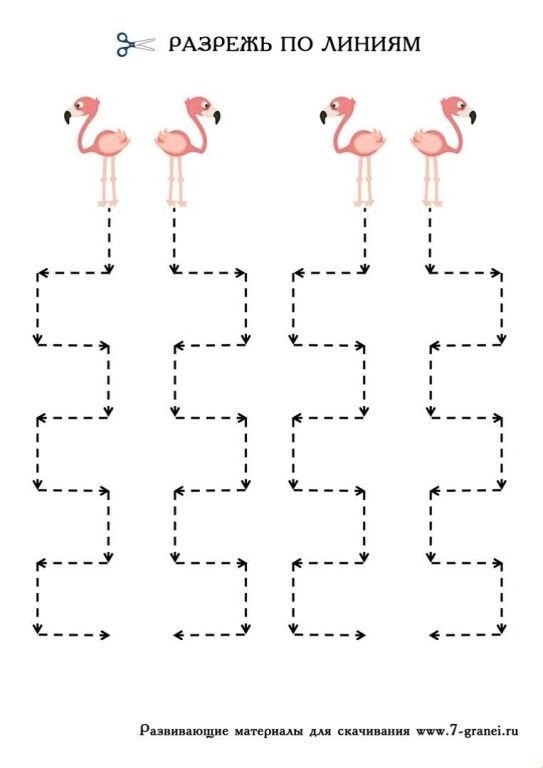 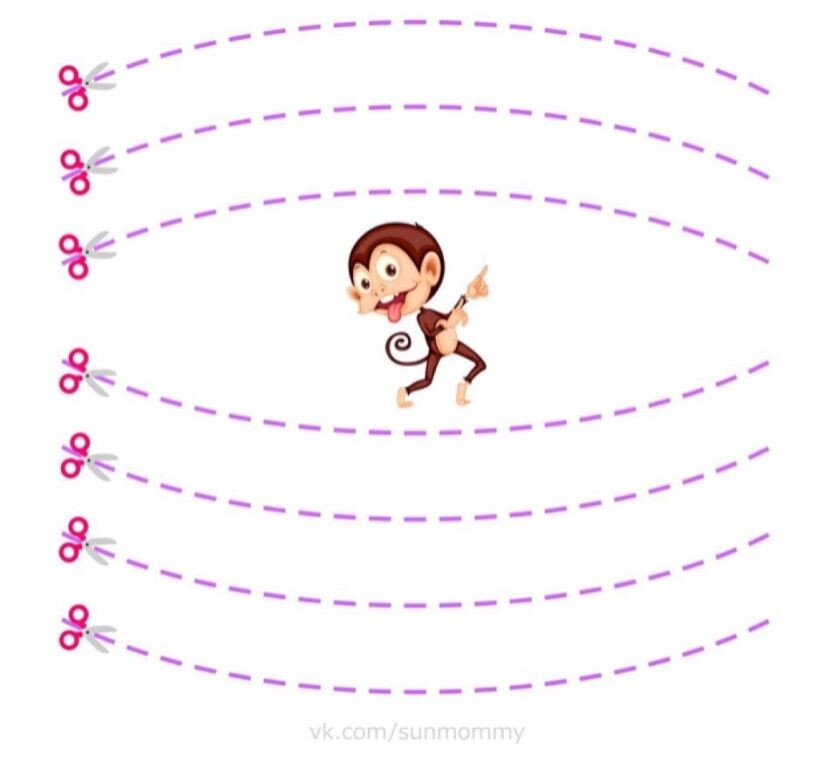 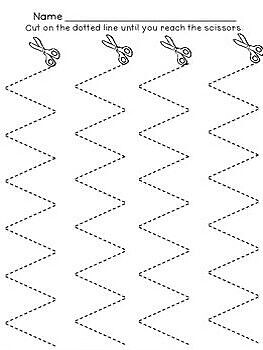 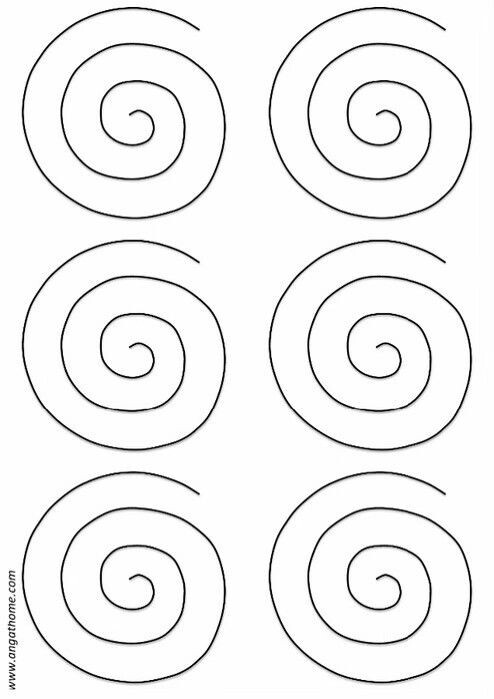 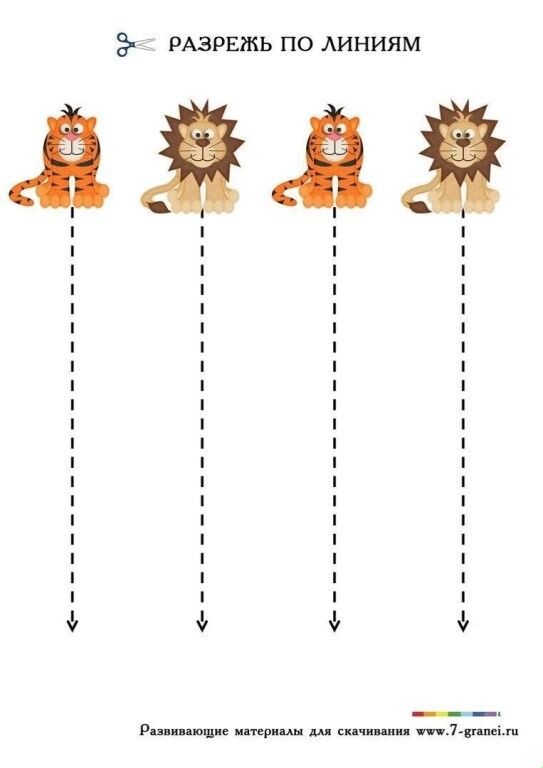